СЕССИЯ 1
Web of Science: поиск и уточнение поиска
СОЗДАНИЕ ПРОФИЛЯ ПОЛЬЗОВАТЕЛЯВ WEB OF KNOWLEDGE
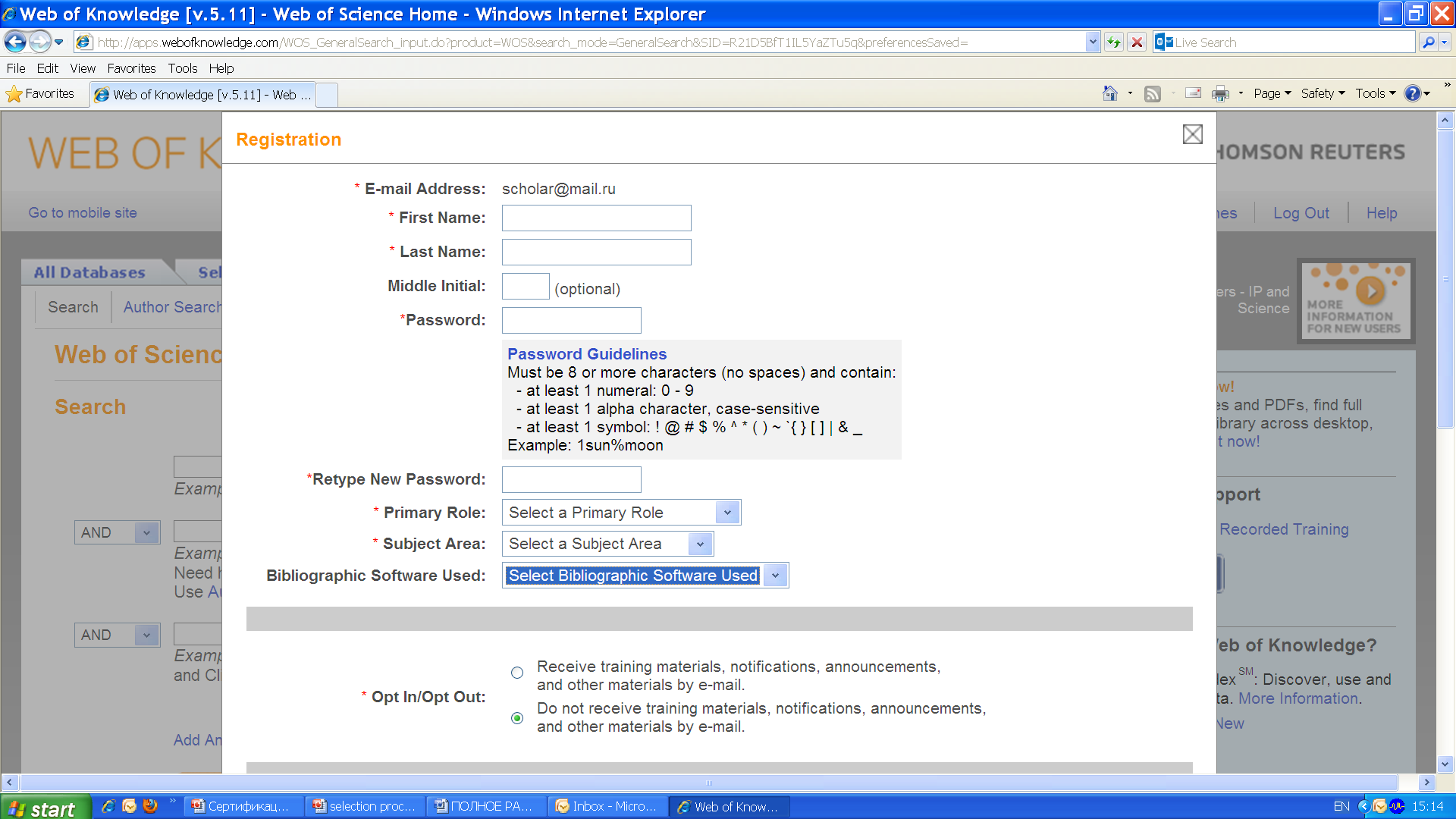 2
ПОЛЯ ПОИСКА В WEB OF SCIENCE
3
НАСТРОЙКА ПОИСКА В WEB OF SCIENCE
4
ПОИСК ПО ПОЛЮ TOPIC
5
ПАНЕЛЬ REFINE RESULTS
6
ПАНЕЛЬ REFINE RESULTS: КАТЕГОРИИ
7
REFINE RESULTS: АНАЛИТИКА
С КЕМ СОТРУДНИЧАТЬ?
В КАКИХ ЖУРНАЛАХ ПУБЛИКОВАТЬСЯ?
НА КАКИХ КОНФЕРЕНЦИЯХ ВЫСТУПАТЬ?
ГДЕ ИСКАТЬ ИСТОЧНИКИ ФИНАНСИРОВАНИЯ?
8
ЛОГИЧЕСКИЕ ОПЕРАТОРЫ ПОИСКА
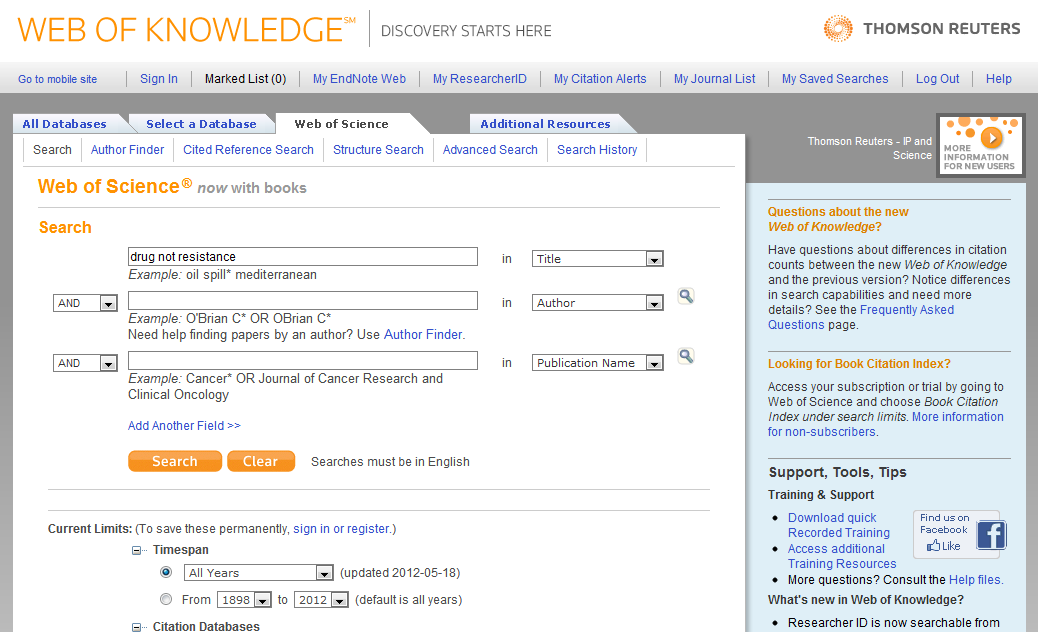 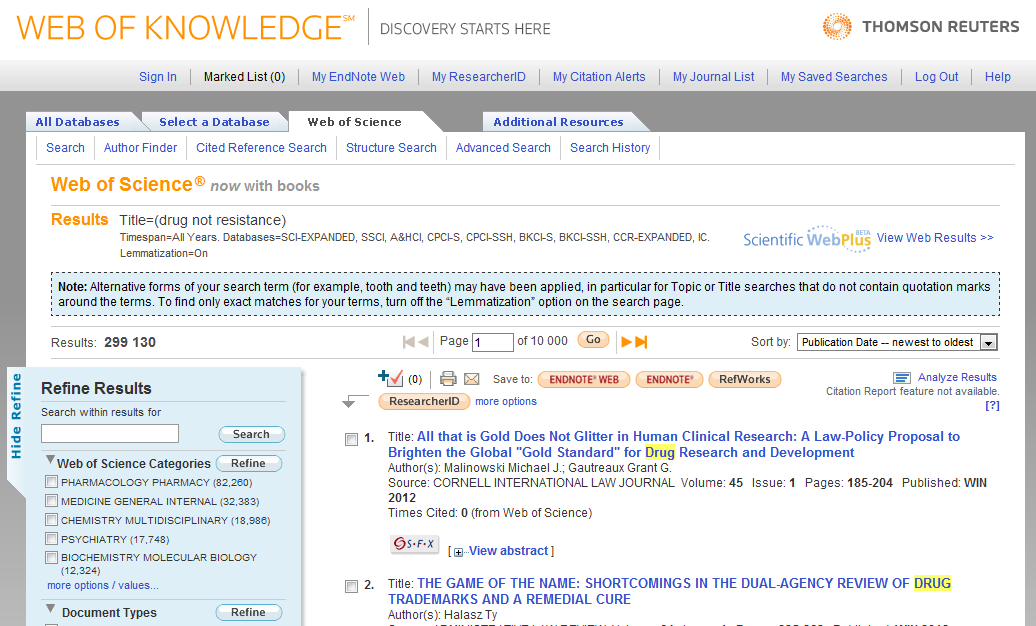 AND
OR
NOT
blood
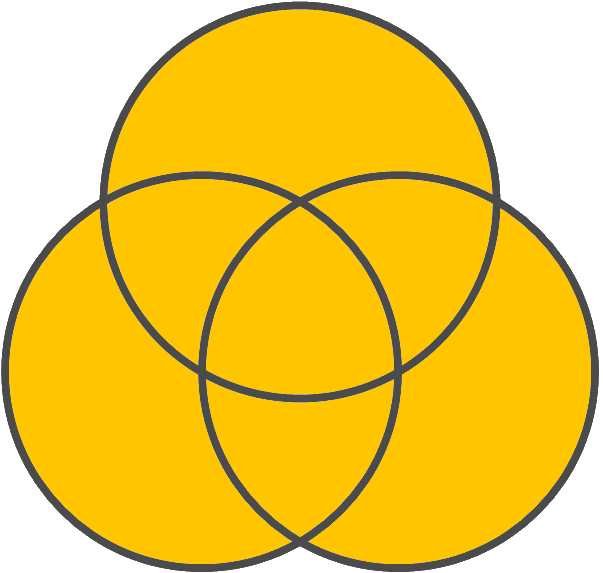 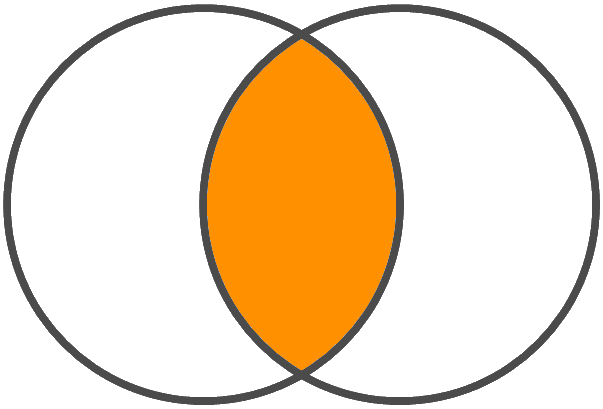 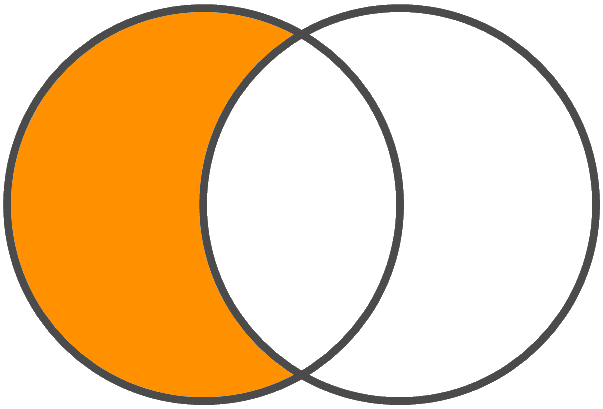 drug
resistance
alcohol
health*
drug
resistance
9
ОПЕРАТОРЫ ТОЧНОГО ПОИСКА
10
СИМВОЛЫ УСЕЧЕНИЯ
11